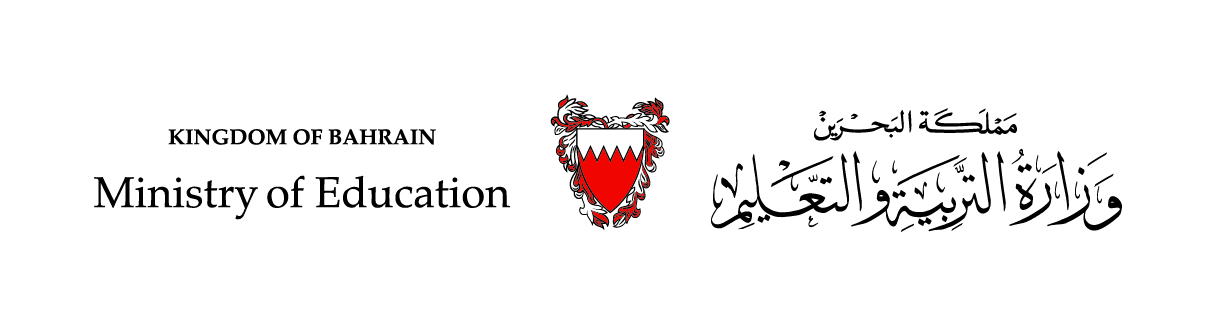 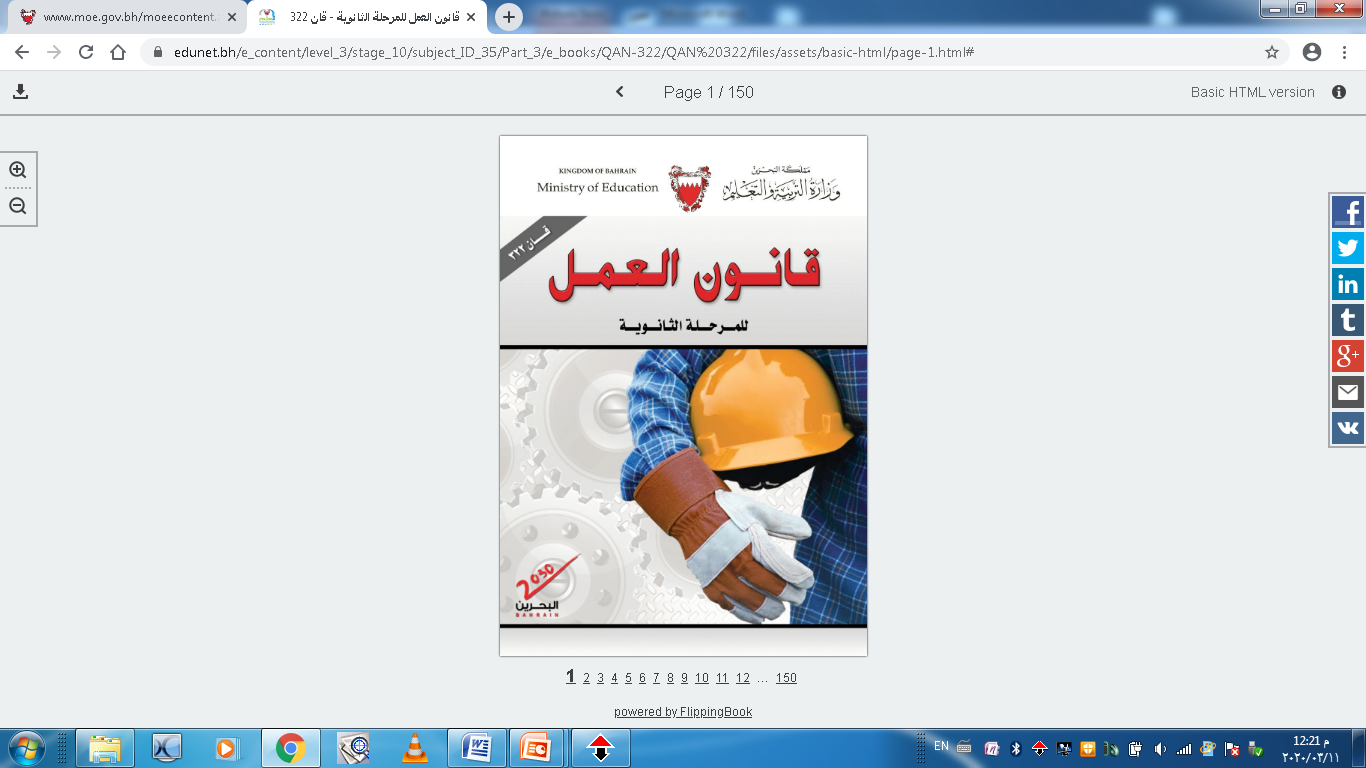 قانون العمل – قان322 – قان806
الوحدة الثالثة: الدرس السادس
التزام صاحب العمل الوفاء بالأجر
المرحلة الثانوية – المستوى الثاني
الفصل الدراسي الثاني -2020 /2021م
الصفحات 55 - 59
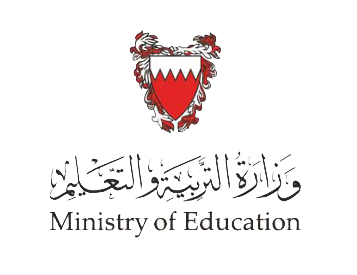 قان322 - 806
التزام صاحب العمل الوفاء بالأجر
الأهداف:
من خلال الدرس الطالب لهذا الدرس يتوقع منه أن يكون قادرًا على أن:

 يعرف الأجر وطرائق تحديده.
 يعرف الأجر الأساسي والأجر الشامل.
 يبين صور الأجر وملحقاته.
وزارة التربية والتعليم –الفصل الدراسي الثاني 2020-2021م
أ- تعريف الأجر وطرائق تحديده.تعريف الأجر:
قان322 - 806
التزام صاحب العمل الوفاء بالأجر
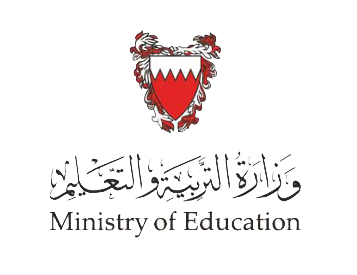 الأجر الأساسي: المقابل المحدد في عقد العمل الذي يدفع للعامل بصفة دورية مضافًا إليه الزيادات التي تطرأ عليه إن وجدت.
الأجر الشامل:
كل ما يحصل عليه العامل لقاء عمله أيًا كان نوعه، ثابتًا أو متغيرًا، نقدًا أو عينًا، ويشمل الأجر الأساسي وملحقاته من العلاوات والبدلات والمنح والمكافآت والعمولات والمزايا الأخرى.
وزارة التربية والتعليم –الفصل الدراسي الثاني 2020-2021م
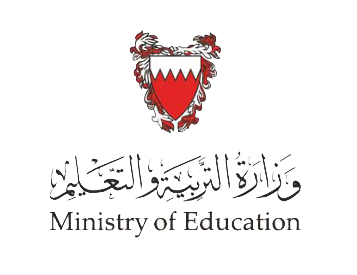 قان322 - 806
التزام صاحب العمل الوفاء بالأجر
متى يكون للمبالغ التي يحصل عليها العامل من صاحب العمل صفة الأجر؟اذا كانت نظير أداء العامل العمل أو احتباسه من أجل العمل وتفقد صفة الأجر في الحالات الآتية:
إذا كان مقابل نفقه أنفقها العامل في سبيل أداء العمل.
إذا كان تبرعًا.
وزارة التربية والتعليم –الفصل الدراسي الثاني 2020-2021م
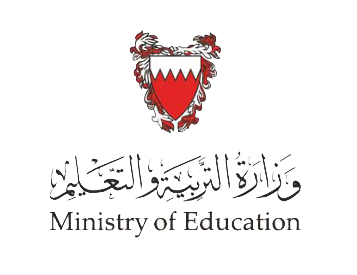 قان322 - 806
التزام صاحب العمل الوفاء بالأجر
طرائق تحديد الأجر
وزارة التربية والتعليم –الفصل الدراسي الثاني 2020-2021م
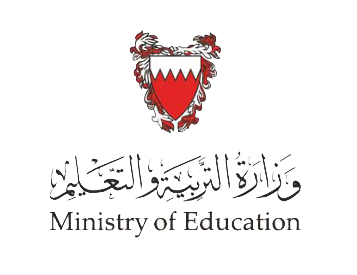 قان322 - 806
التزام صاحب العمل الوفاء بالأجر
أجب عن الآتي:1- عامل أجره في اليوم (20) دينارًا، ينتج (100) وحدة في (8) ساعات، على أن ينقص أجره (0.600) عن كل وحده ناقصة، فإذا أنتج (80) وحدة، فكم يكون أجره في ذلك اليوم؟عدد الوحدات الناقصة = 100 – 80 = 20 وحدة.قيمة الوحدات الناقصة = 20 × 0.600 = 12 دينارًا.أجره في اليوم = 20 – 12 = 8 دنانير.
2- عامل أجره في اليوم (12) دينارًا، ينتج (50) وحدة في (8) ساعات، على أن يزيد أجره (0.800) عن كل وحدة إضافية، فإذا أنتج (60) وحدة، فكم يكون أجره؟
عدد الوحدات الإضافية = 60 – 50 = 10 وحدات.
قيمة الوحدات الإضافية = 10 × 0.800 = 8 دنانير.
أجره في اليوم = 12 + 8 = 20 دينارًا.
وزارة التربية والتعليم –الفصل الدراسي الثاني 2020-2021م
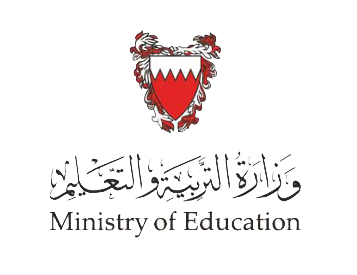 قان322 - 806
التزام صاحب العمل الوفاء بالأجر
أجب عن الآتي:3- عامل أجره في اليوم )25) دينارًا، ينتج (120) وحدة في (8) ساعات، على أن ينقص أجره (0.400) عن كل وحده ناقصة، فإذا أنتج (90) وحدة، فكم يكون أجره في ذلك اليوم؟عدد الوحدات الناقصة = 120 – 90 = 30 وحدة.قيمة الوحدات الناقصة = 30 × 0.400 = 12 دينارًا.أجره في اليوم = 25 – 12 = 13 دينارًا.
4-يعمل محمد  في إحدى الشركات براتب وقدره 540 دينارًا. المطلوب: احسب الآتي:
أجره في اليوم – أجره في الساعة – الأجر الإضافي عن عمل 3 أيام في عيد الفطر المبارك – الأجر الإضافي عن عمل 12 ساعة عمل إضافية نهارية.

أجره في اليوم = 540 ÷ 30 يوم = 18 دينارًا.
أجره في الساعة = 18 ÷ 8 ساعات = 2.250 دينار.
أجره عن عمل 3 أيام في عيد الفطر المبارك = 2.250 × 3 × 150 ÷ 100 = 10.125 دينار.
وزارة التربية والتعليم –الفصل الدراسي الثاني 2020-2021م
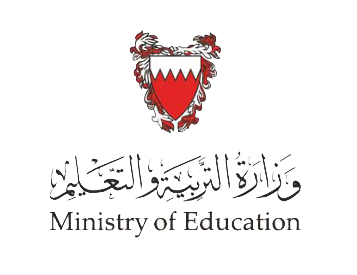 قان322 - 806
التزام صاحب العمل الوفاء بالأجر
هل يجوز نقل عامل من فئة أجور إلى أخرى؟إذا تم تحديد طريقة حساب الأجر بالاتفاق فلا يجوز تعديلها بالإرادة المنفردة، لأن العقد شريعة المتعاقدين، يجوز بموافقة العامل على ذلك كتابة.
التحديد القضائي للأجر:
إذا نشأ نزاع حول مقدار الأجر الذي يستحقه العامل، فلم يتفق طرفا العقد على تحديده، وتعذر الأخذ بعمل المثل، ولم يوجد عرف سائد يحكم هذه المسألة، عندئذ يمكن اللجوء إلى القضاء، والقاضي هو الذي يحدد الأجر في تلك الحالة وفقًا لمقتضيات العدالة مراعيًا مختلف الظروف، كالمجهود الذي يبذله العامل، وما يعود على صاحب العمل من نفع بسبب جهود العامل، ومدى يسار صاحب العمل.
وزارة التربية والتعليم –الفصل الدراسي الثاني 2020-2021م
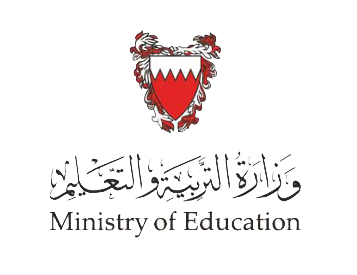 قان322 - 806
التزام صاحب العمل الوفاء بالأجر
ب- صور الأجر وملحقاته:يشمل الأجر كل ما يدخل في ذمة العامل، مقابل قيامه بالعمل موضوع العقد، أيًا كانت تسمية هذا المقابل، فبجانب الأجر يوجد ما يعرف بملحقات الأجر.
وزارة التربية والتعليم –الفصل الدراسي الثاني 2020-2021م
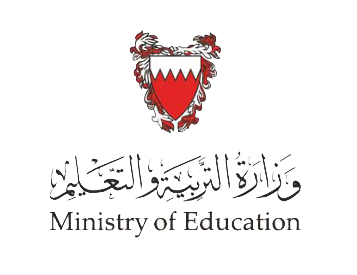 قان322 - 806
التزام صاحب العمل الوفاء بالأجر
صور الأجر وملحقاته
ملحقات الأجر
وزارة التربية والتعليم –الفصل الدراسي الثاني 2020-2021م
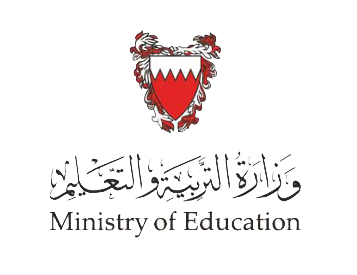 التزام صاحب العمل الوفاء بالأجر
العلاوة الدورية: هي عبارة عن زيادة الأجر تتقرر في آجال منظمة، وتعطى للعامل كلما زادت أقدميته في المنشأة.تسجل في العقد أو يجرى العرف على حصول العامل على مزايا عينية.كذلك يحصل العامل على بدلات نظير طاقة إضافية يبذلها أو مخاطر أو ظروف معينة يتعرض لها في أدائه لعمله، كبدل الساعات الإضافية أو بدل الإشراف أو المناوبة أو العمل ليلاً أو في مكان ضار بالصحة كالمصانع الكيماوية ....... إلخ.
1- العلاوات
2 - المزايا العينية والبدلات
وزارة التربية والتعليم –الفصل الدراسي الثاني 2020-2021م
قان322 - 806
التزام صاحب العمل الوفاء بالأجر
وحتى تكسب المزايا العينية أو البدلات صفة الأجر يجب أن تكون عوضًا عن العمل أو الاحتباس للعمل وألا تكون:- تبرعًا من صاحب العمل.- أداة من أدوات العمل كمعدات الوقاية من أخطار العمل.- مقابل نفقات تكبدها العامل في سبيل تنفيذ العمل.العمولة هي أجر يدفع عادة في شكل نسب مئوية من صفقات توسط العامل في إبرامها لحساب صاحب العمل. وتعطى العمولة للوسطاء التجاريين أو المندوبين الجوابين أو السماسرة.
3 - العمولات
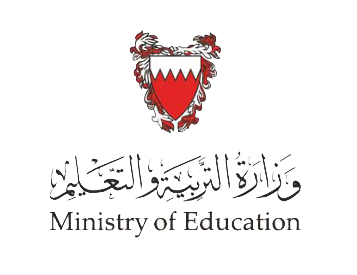 قان322 - 806
التزام صاحب العمل الوفاء بالأجر
التقويم
فكر
ماهي نسبة الساعات الإضافية الليلية؟

125%
110%
150%
165%
وزارة التربية والتعليم –الفصل الدراسي الثاني 2020-2021م
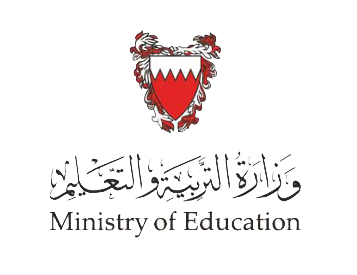 قان322 - 806
التزام صاحب العمل الوفاء بالأجر
التقويم
ماهي نسبة الساعات الإضافية الليلية؟

125%
110%
150%
165%
وزارة التربية والتعليم –الفصل الدراسي الثاني 2020-2021م
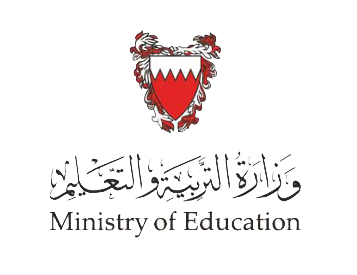 قان322 - 806
التقويم
فكر
ماهي نسبة الساعات الإضافية النهارية؟

125%
150%
160%
175%
وزارة التربية والتعليم –الفصل الدراسي الثاني 2020-2021م
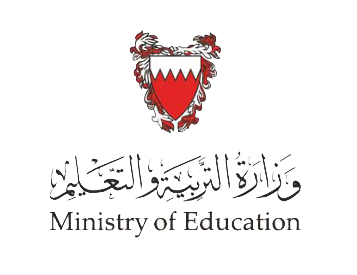 قان322 - 806
التزام صاحب العمل الوفاء بالأجر
التقويم
ماهي نسبة الساعات الإضافية النهارية؟

125%
150%
160%
175%
وزارة التربية والتعليم –الفصل الدراسي الثاني 2020-2021م
قان322 - 806
التزام صاحب العمل الوفاء بالأجر
التقويم
يحصل عليها العامل نظير طاقة إضافية يبذلها أو مخاطر معينة يتعرض لها في أداء عمله:

العمولات
المكافأة
المنحة
البدلات
؟
وزارة التربية والتعليم –الفصل الدراسي الثاني 2020-2021م
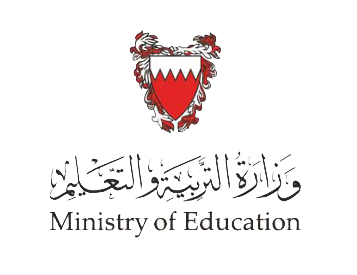 قان322 - 806
التزام صاحب العمل الوفاء بالأجر
التقويم
يحصل عليها العامل نظير طاقة إضافية يبذلها أو مخاطر معينة يتعرض لها في أداء عمله:

العمولات
المكافأة
المنحة
البدلات
وزارة التربية والتعليم –الفصل الدراسي الثاني 2020-2021م
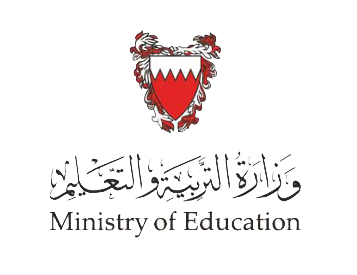 قان322 - 806
التزام صاحب العمل الوفاء بالأجر
انتهاء الدرس
يعرف الأجر وطرائق تحديده.
 يعرف الأجر الأساسي والأجر الشامل.
 يبين صور الأجر وملحقاته.
لمزيد من المعلومات:
www.Edunet.com1- زيارة البوابة التعليمية 
2- حل أسئلة وأنشطة الكتاب المدرسي.
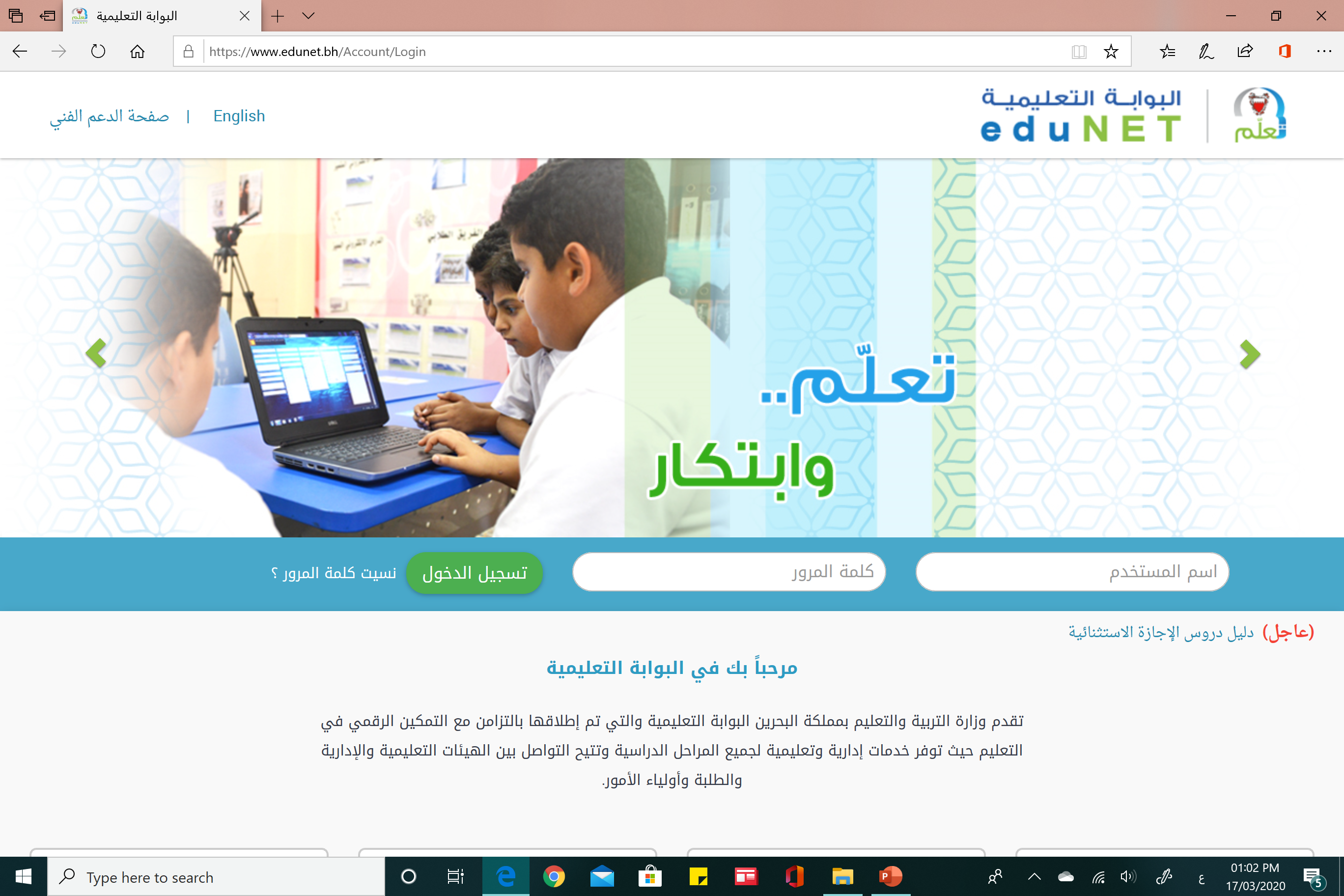 وزارة التربية والتعليم –الفصل الدراسي الثاني 2020-2021م